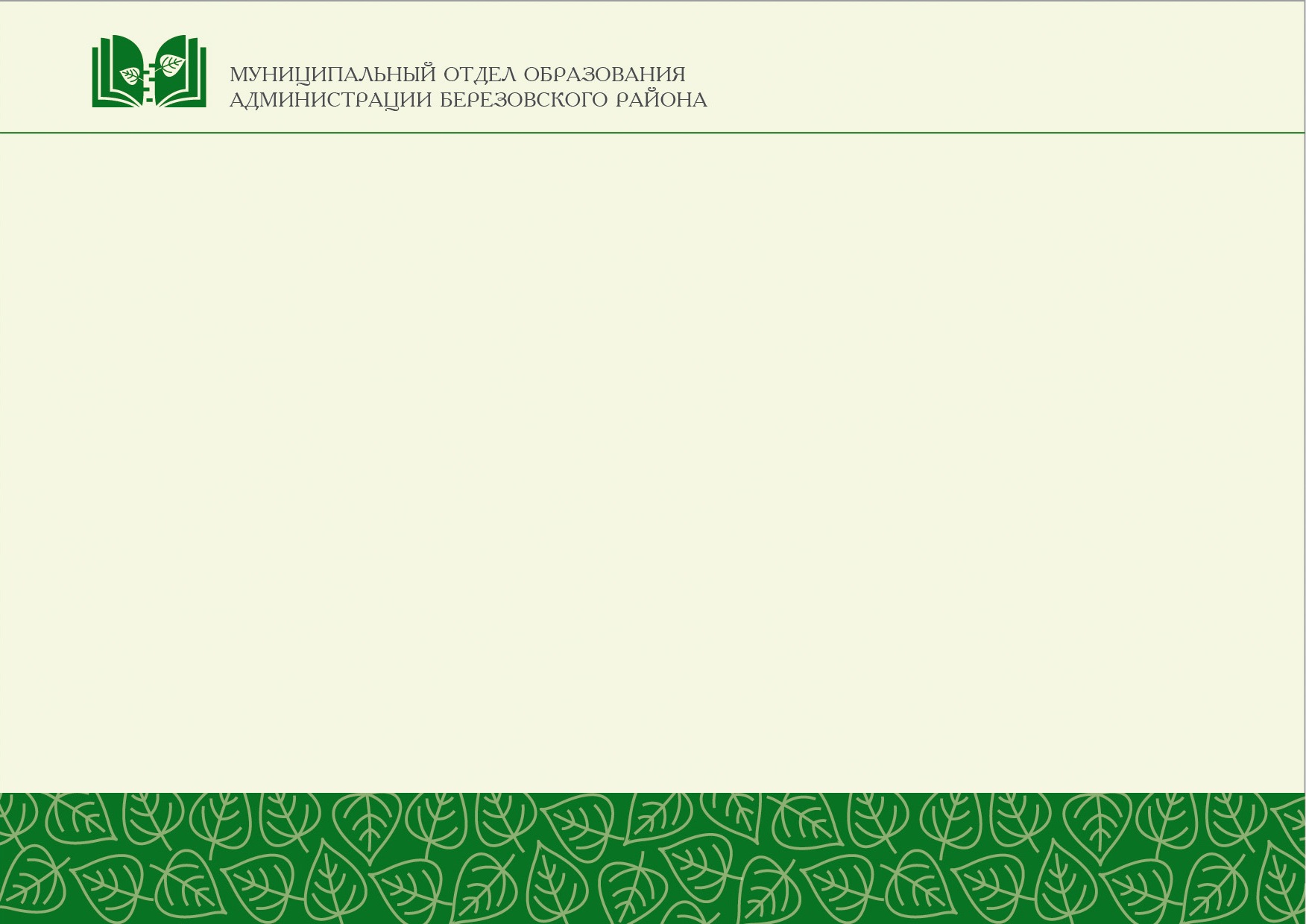 Успех каждого ребенка
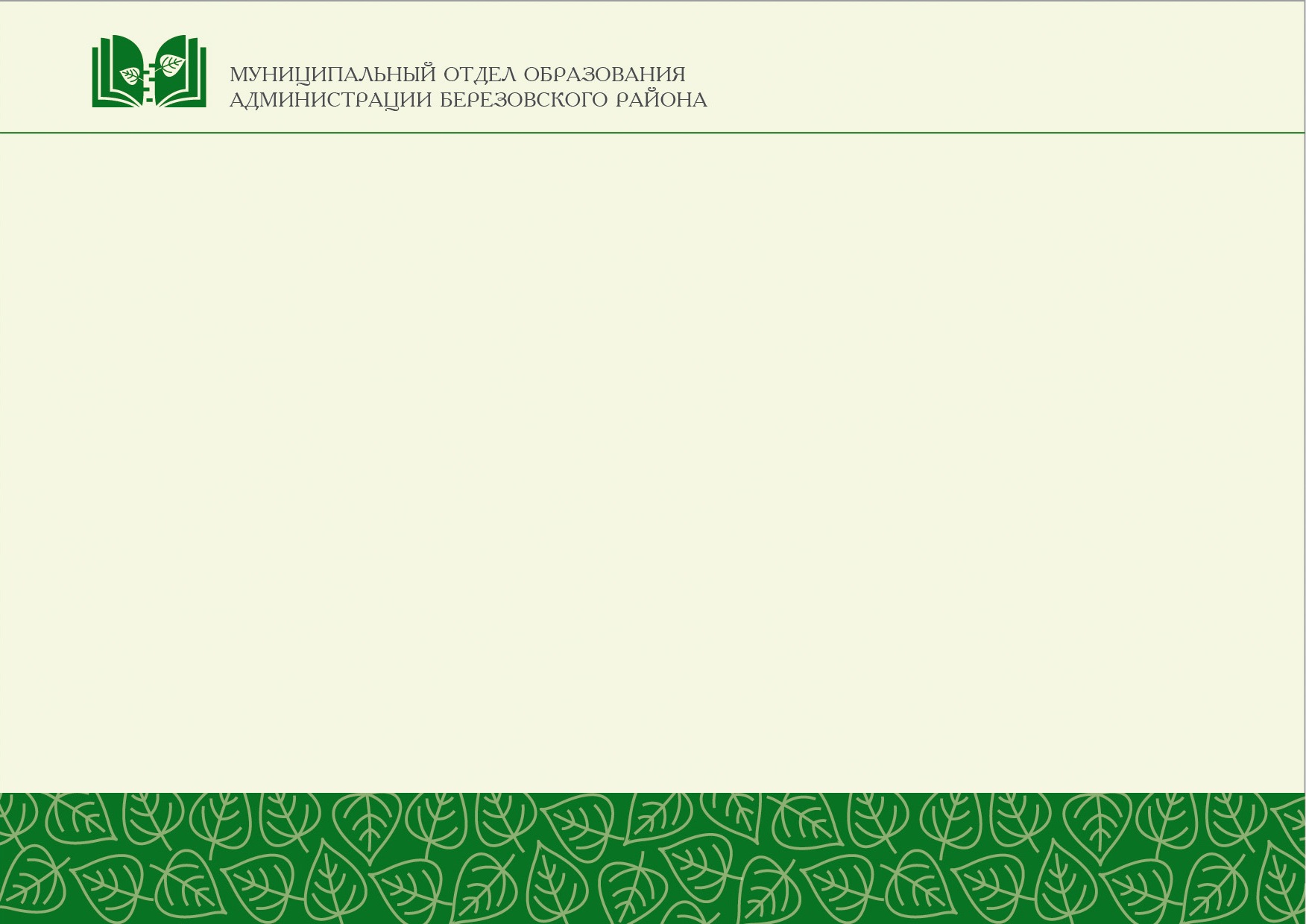 Реализация проекта направлена на формирование эффективной системы выявления, поддержки и развития способностей и талантов у детей и молодежи, основанной на принципах справедливости, всеобщности и направленной на самоопределение и профессиональную ориентацию всех обучающихся.
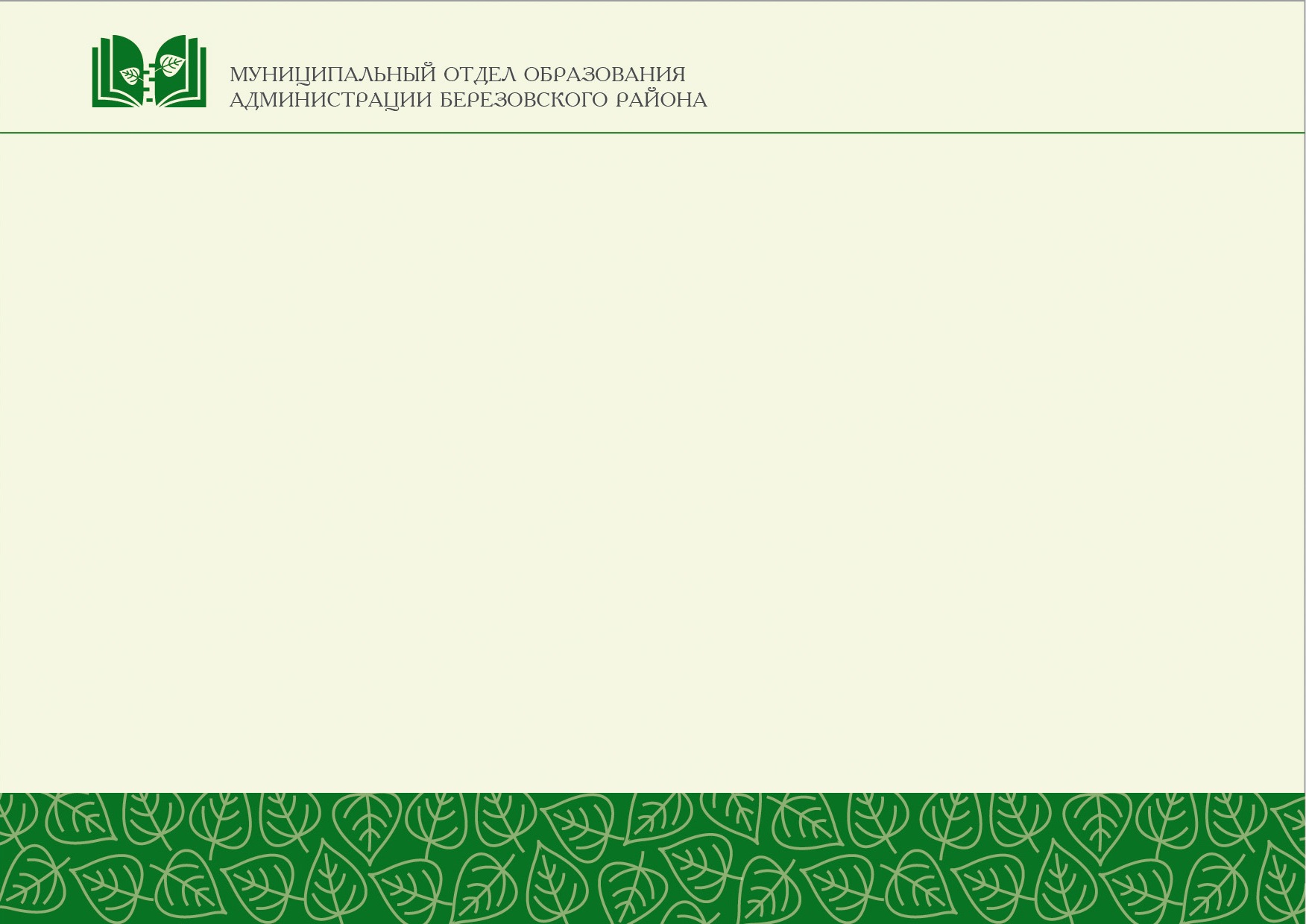 Основные мероприятия в рамках проекта:
- Реализация образовательных программ основного общего и среднего общего образования в сетевой форме с участием организаций дополнительного образования детей, среднего профессионального и высшего образования, предприятий реального сектора экономики, учреждений культуры, спорта, негосударственных образовательных организаций.
- Реализация модели мобильных детских технопарков «Кванториум», а также освоения онлайн модульных курсов.
- Реализация проекта ранней профессиональной ориентации учащихся 6-11 классов общеобразовательных организаций «Билет в будущее».
- Проведение открытых онлайн уроков «Проектория», направленных на раннюю профориентацию детей.
- Работа детских общественных объединений.
- Обеспечение доступности дополнительного образования обучающимся с инвалидностью и ОВЗ до уровня 70 % от общего числа детей указанной категории, в том числе с использованием дистанционных технологий.
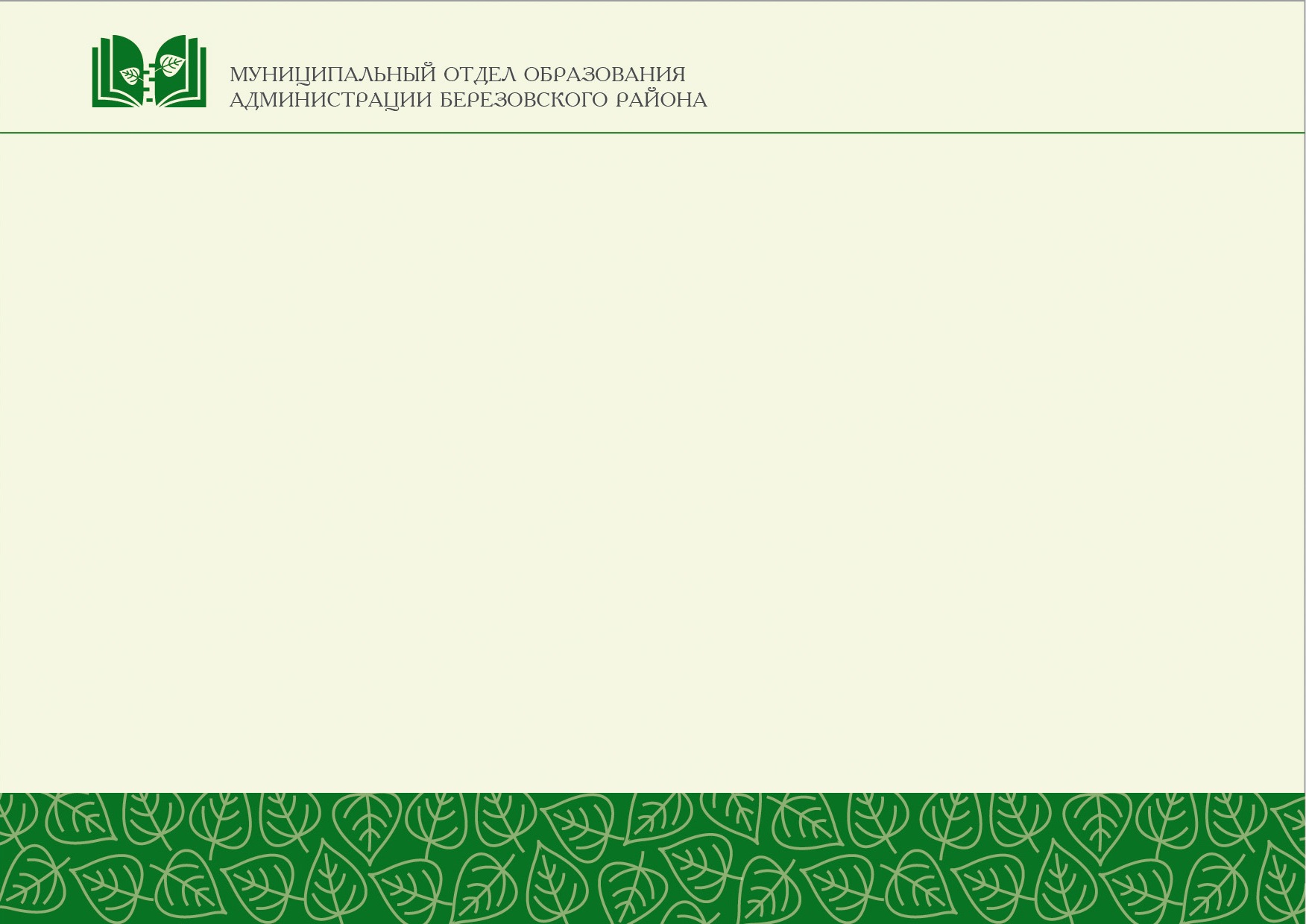 Цель: 
Обеспечение к 2024 году для детей в возрасте от 5 до 18 лет доступных для каждого и качественных условий для воспитания гармонично развитой и социально ответственной личности путем увеличения охвата дополнительным образованием до 80%от общего числа детей, обновления содержания и методов дополнительного образования детей, развития кадрового потенциала и модернизации инфраструктуры системы дополнительного образования детей.
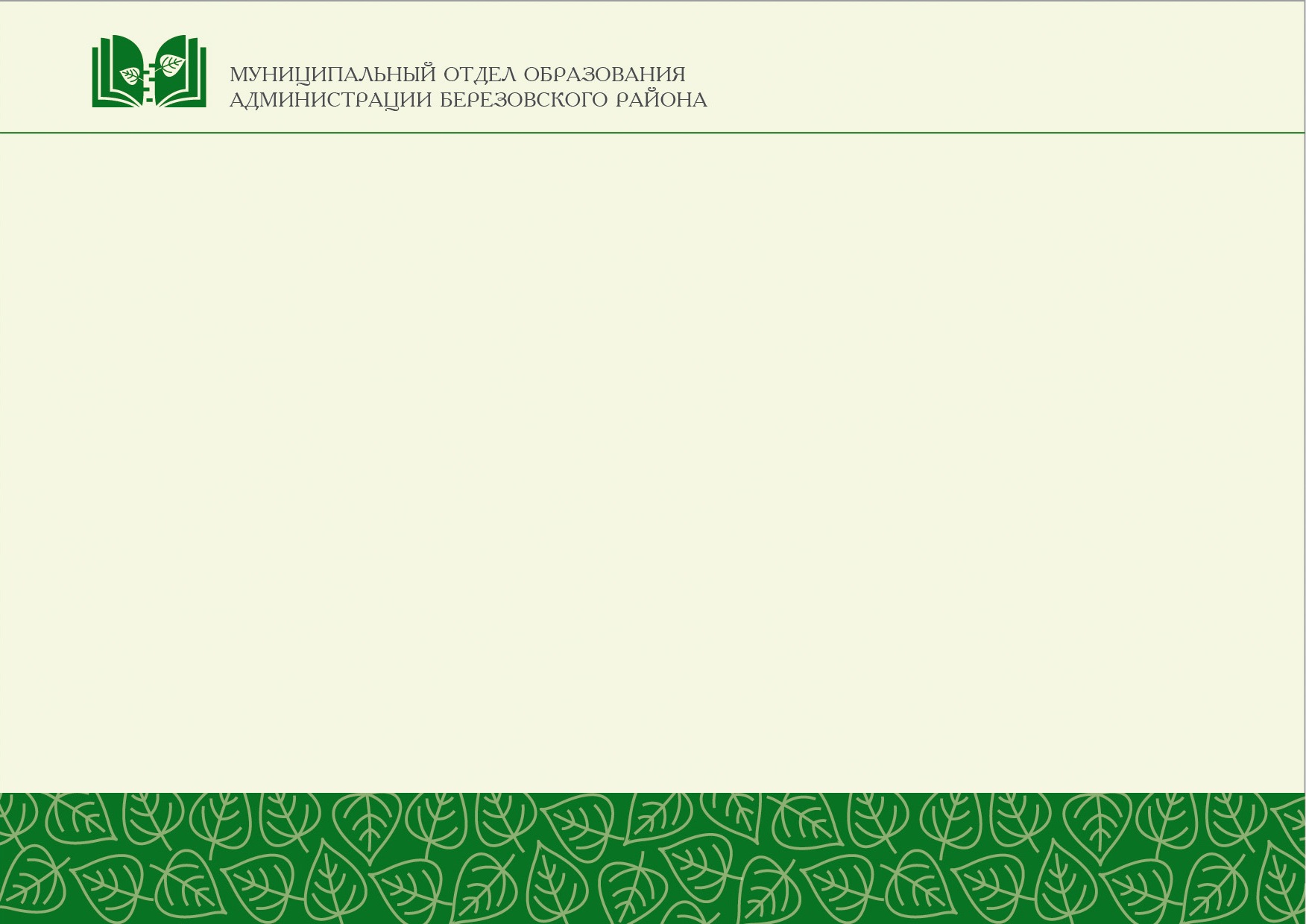 Задачи: 
	1) Формирование эффективной системы выявления, поддержки и развития способностей и талантов у детей и молодежи, основанной на принципах справедливости, всеобщности и направленной на самоопределение и профессиональную ориентацию всех обучающихся.
	2) Создание новых мест в образовательных организациях различных типов для реализации дополнительных общеразвивающих программ всех направленностей в целях обеспечения 80% охвата детей дополнительным образованием.
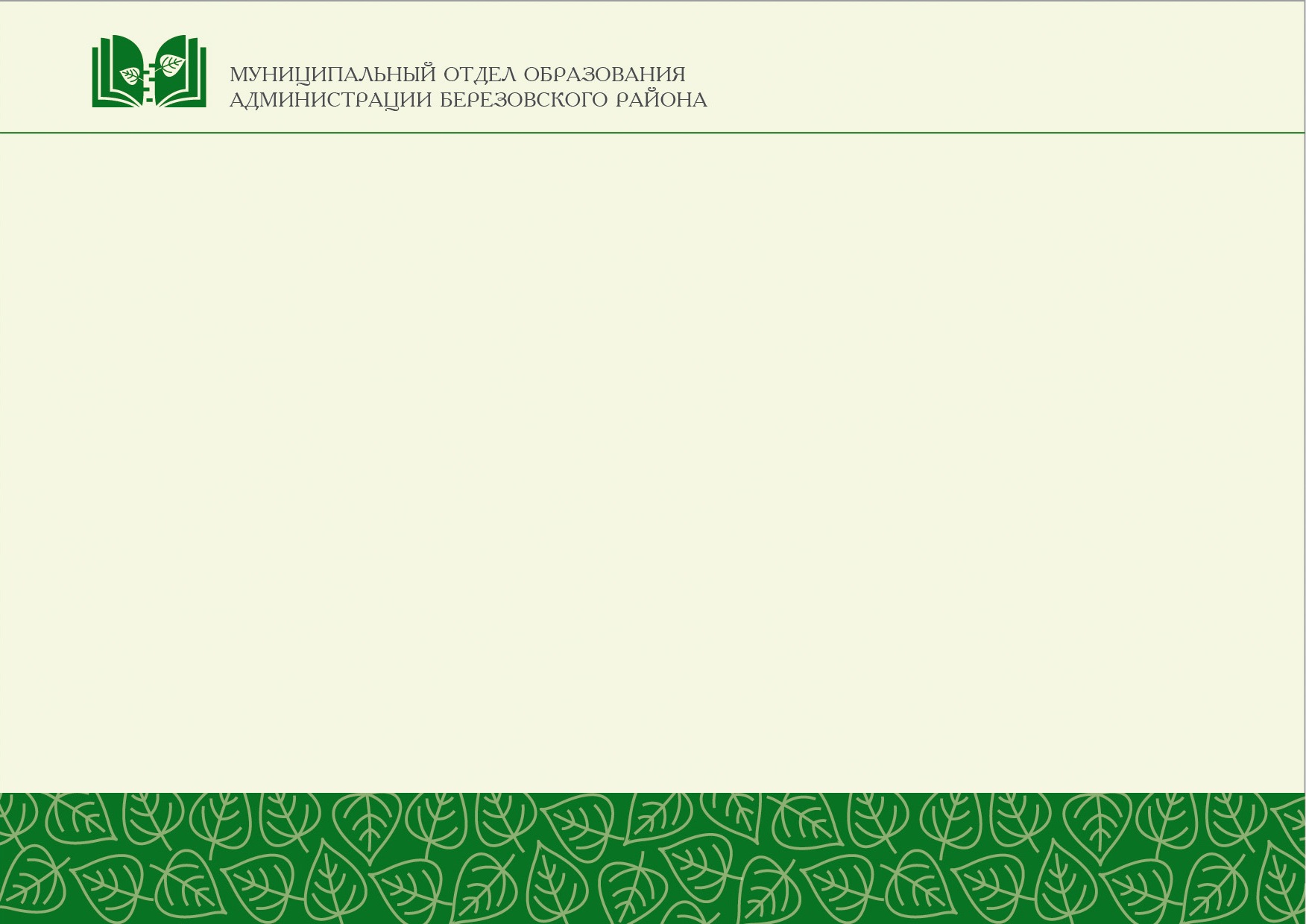 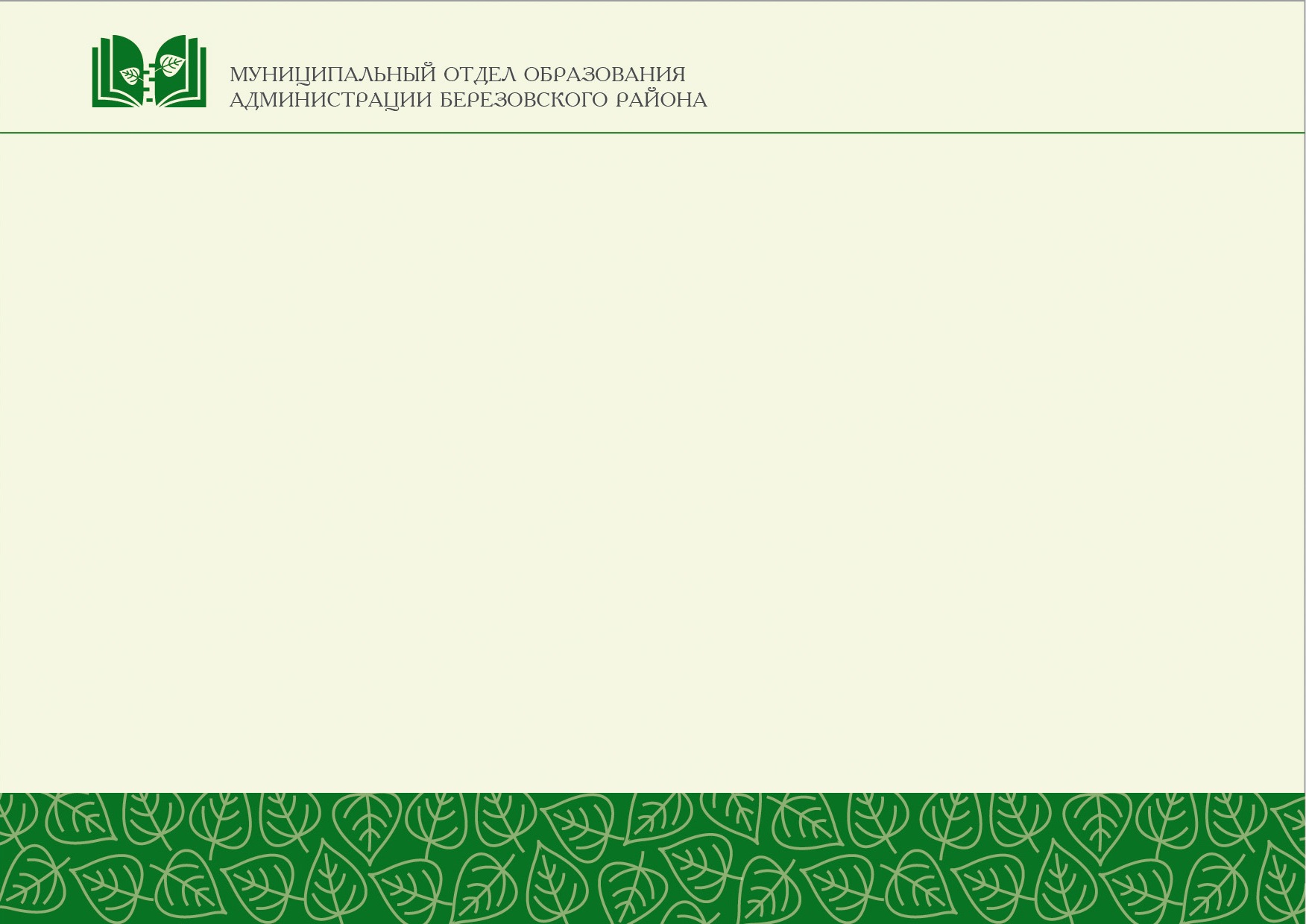 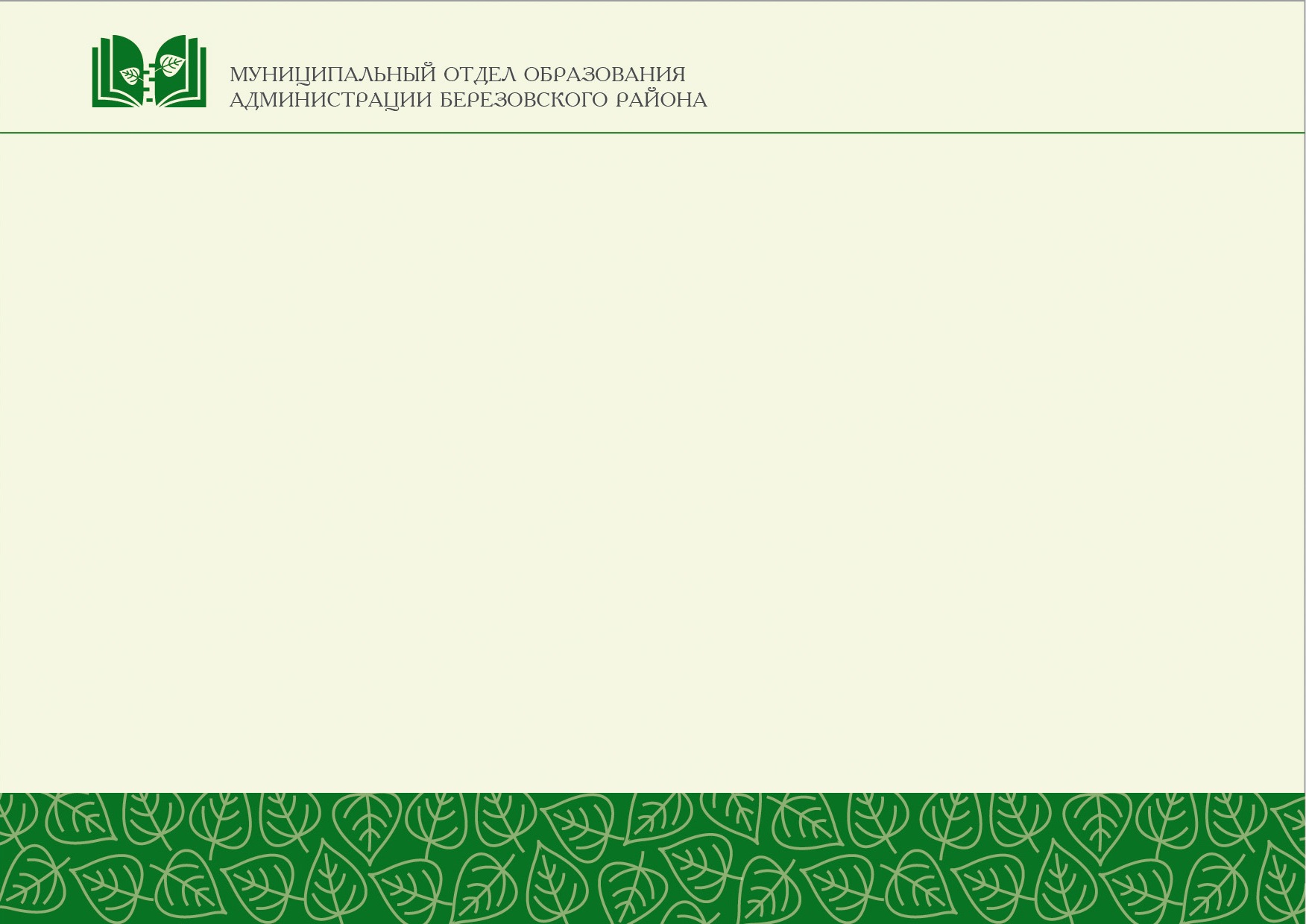 Задачи на 2019-2020 учебный год:

Запустить обсуждение понятия «успех».
Провести анализ состава детей в своих учреждениях.
Начать принимать участие в конкурсах федерального и регионального уровня.
Провести ревизию возможностей по созданию новых мест в системе дополнительного образования.
Включиться в работу проекта «Проектория» и начать разбираться с проектом «Билет в будущее».
Следить за краевыми новостями о создании рабочих групп в рамках проекта.